LITOSFERA
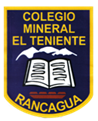 PROFESORA DE CIENCIAS NATURALES MIRTA QUILODRAN.

CURSO:6°AÑO A-B-C                         
APOYO TEXTO ESCOLAS.
PPT 
GUIAS
VIDEO
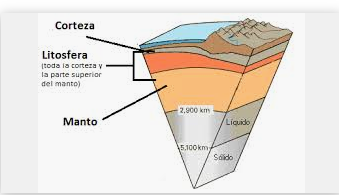 OBJETIVO: CONOCER LAS CARACTERISTICAS DE LA LITOSFERA ADEMAS DE COMPRENDER SU IMPORTANACIAEN EL DESARROLLO MDE LA VIDA Y PROPONER MEDIDAS DE CUIDADO.
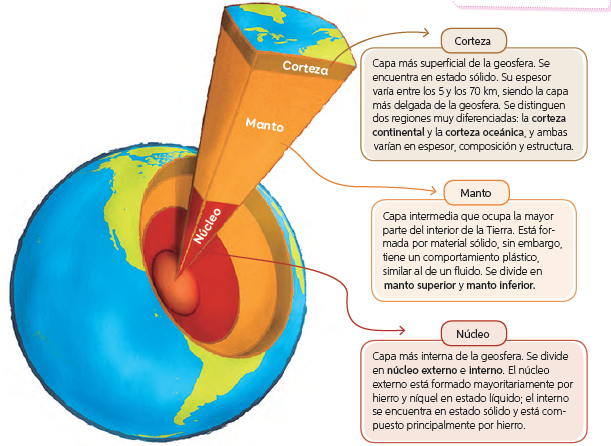 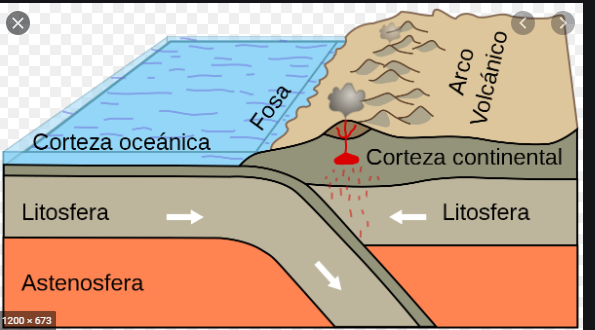 IMAGEN DE EXPERIMENTO SOBRE LAS CAPAS DE LA LITOSFERA.
La geosfera, que corresponde a la porción de la Tierra que se encuentra formada principalmente por rocas y minerales y que representa casi la totalidad del planeta. Esta se divide en tres capas, tal como se muestra a continuación.
RECORDAR PARA NO OLVIDAR
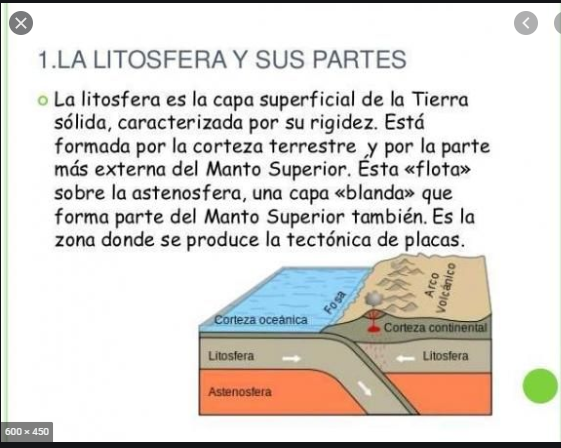 VIDEO YOUTUBE
ENLACE.




                                   ÉXITO ALUMNOS (AS)